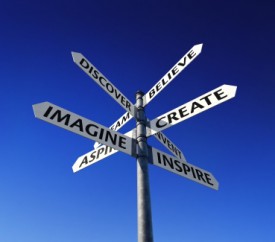 “If you’re dreams don’t scare you, they’re not big enough.” 
~ Pauline Rolfe
David Booth, PhD 
(OISE-University of Toronto);

Barbara Smith, PhD (ZPD School & Curriculum Design)

May 18, 2017
Collingwood 
Community Centre
Restaurants for REVOLUTIONARYSCHOOLING
ZPD Talks
Why do we need a revolution?
ZPD Talks
Planning Menus for revolutionary education
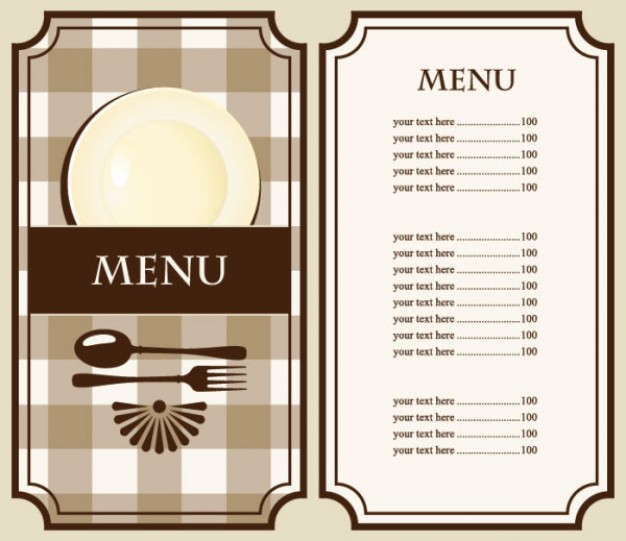 Starters (your ideas)
   
Main Courses 
   (Examine cases with 
    ’special sauces’)
 
Desserts
   (toppings to add to your 
    dream school)
ZPD Talks
POT LUCK STARTERSWhat would you want in a DREAM SCHOOL?
What would you bring?
Draw and label an outline of your dream school? (on poster paper)
Put your non-negotiables inside the walls.
Place the optional ideas in clouds around the outside the school.
ZPD Talks
Appetizers…
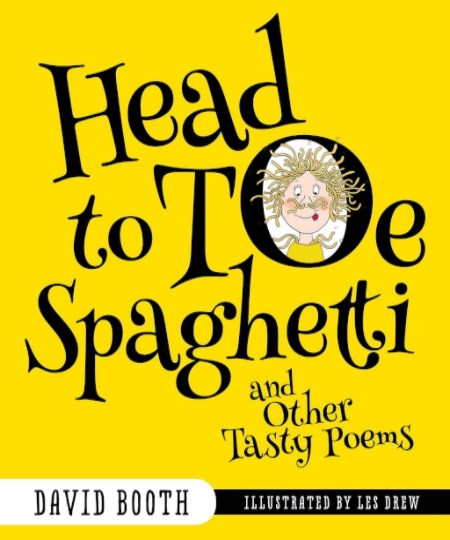 Fun
Memory-making
Meaningful
Interaction
Images

What keeps you engaged?
ZPD Talks
Ask Students what they like
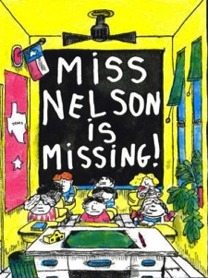 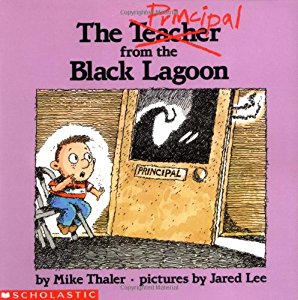 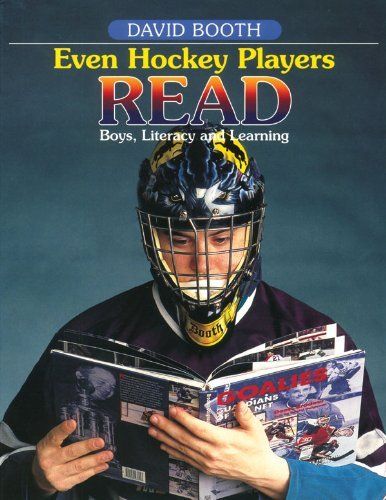 ZPD Talks
Sample Menu Items
Telling oral storytelling
Dramatizing a story
Clapping rhythms in Math
Making quilts to see fraction patterns
Designing & building dwellings (i.e. bee boxes, bat houses)
Coding
Playing games (bridge, chess, board, card, on-line…)
Making robots, rockets, things that surprise
E-pals (writing to someone who responds) 
Peer teaching
Being active, physical education, outdoor education
Model United Nations simulations
ZPD Talks
Familiar Main Courses
Montessori Schools
Reggio Emilia Education
International Baccalaureate
(primary years program, middle years program, 
  IB – grade 11/12)
Waldorf Education
Single-gender education
21st Century Learning schools
Growth Mindset Schools
ZPD Talks
Fresh Catches of the Day…
High Tech High (STEAM school)
Institute of Child Study Laboratory School (Knowledge building school) 
Blue School (creativity school)  
Kindness School (character education/service learning school)
The Green School in Bali (environmental education)
Coast Mountain Academy in BC (outdoor education)
Red-Tailed Hawk Forest School (outdoor education)
Bolles School in Florida (sports school)
Duke Ellington School in DC (performing arts schools)
Scouting
Community Recreation Programs
ZPD Talks
Recipe for Specialty Dishes…
Hard Work
Learning from mistakes
Student, parent and teacher responses
Current peer-reviewed research
Action research (responsible piloting of new approaches) 
Have Integrity – being true to brand (doing what you say you do – WELL)
Embrace change (cannot improve without change and risk)
Employ a critical mass of exceptional teachers 
Build schools crawling with student, teacher & parent leaders
Contribute to model schools and advancing the field of education
ZPD Talks
Hours of Operation & Occupancy
Consider:
Time for targeted staff development 
Time to develop customized curriculum
Time to assess staff (and students) 
Too many patrons (<than 301 students ideal)
Too many staff members (better quality control with fewer staff)
Too many non-instructional staff (jobs should not require ‘assistants’
Too many chefs (administrators)  
Too many board members (difficult to come to agreement)
Sharing space/facilities
ZPD Talks
Dessert – Add more toppings 
Using a different colored-marker…
Go back to your DREAM SCHOOL poster and edit it.
Add more images and labels with ideas that you would like to see happen in the future. 
Share your poster in a small group.
Create a shopping list of questions that we can talk about as a large group– or respond to electronically.
ZPD Talks
Restaurant Reviews….
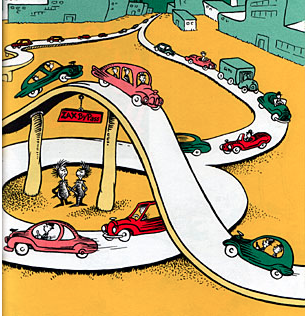 Do not assume change is not worth the risk. Schooling is not about one way or direction (as Dr. Seuss north-going Zak or South-going Zak infer)

“Building a REVOLUTIONARY SCHOOL RESTAURANT is about finding ways to make engaging ideas be a part of a constant path towards improvement. We can’t stand still…”